Supporting pregnant smokers: Implications of new NICE guidance and the NHS Long Term Plan
16 March 2022, 10:30 – 11:30
Chaired by John Waldron, Senior Policy and Public Affairs Officer, ASH
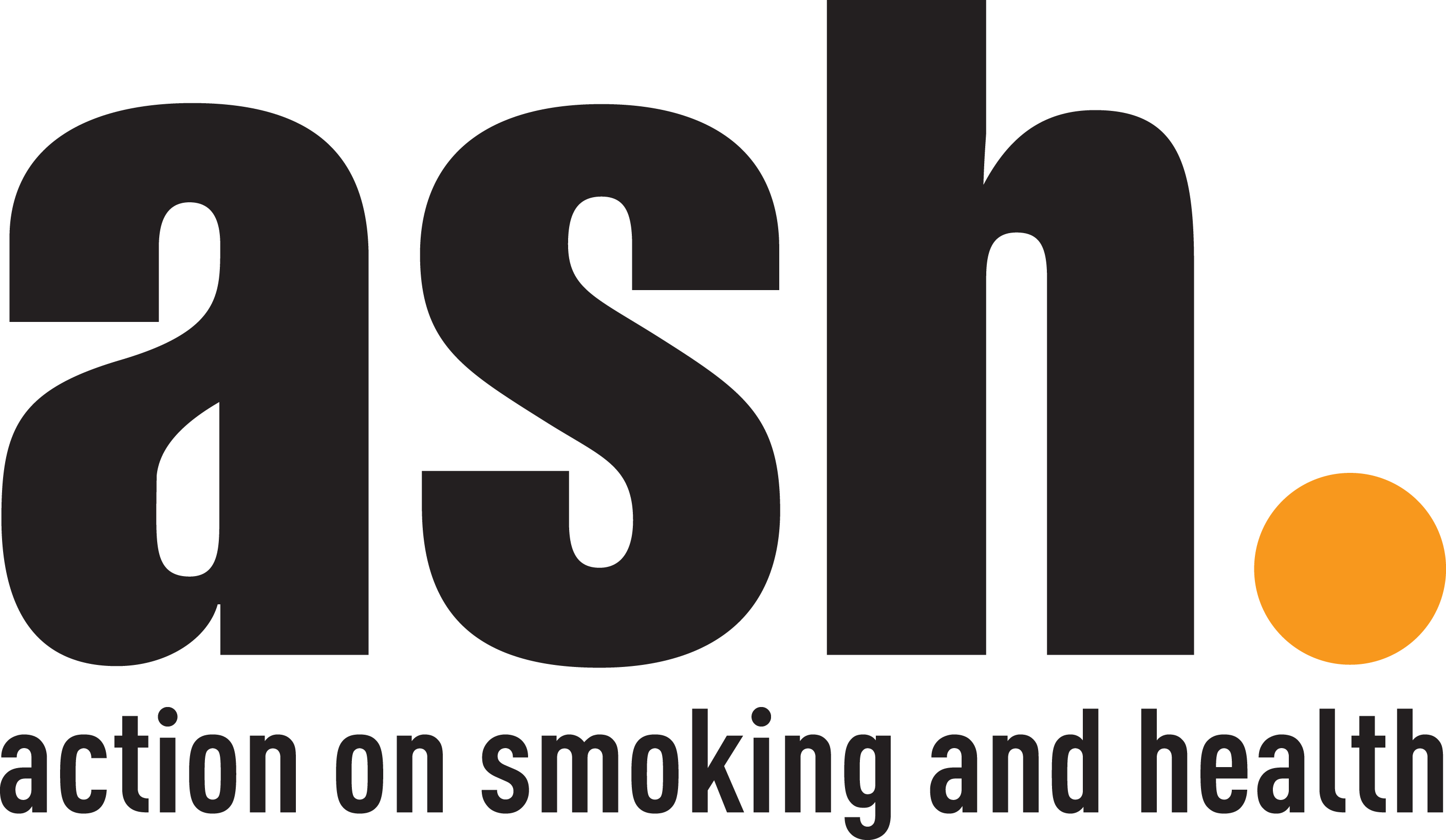 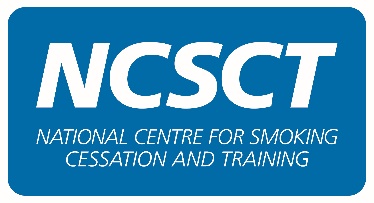 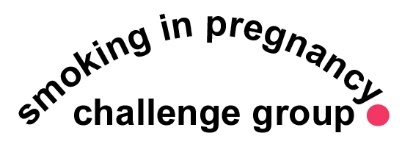 Agenda
10:30 – 10:35 – Introduction from the Chair 
John Waldron, Senior Policy and Public Affairs Officer, ASH
10:35 – 10:45 – LTP support for pregnant smokers 
Misha Moore, National Speciality Advisor for Obstetrics (Public Health), NHS England and NHS Improvement  
10:45 – 11:05 – NICE guidance on treating pregnant smokers: summary of the basics and NRT use during pregnancy 
Yvonne Hermon, Smoking and Pregnancy Consultant, NCSCT 
11:05 – 11:15 – NICE guidance: Financial incentives 
Jane Coyne, GM Treating Tobacco Dependency Programme Lead
11:15 – 11:25 – Q&A
All panellists 
11:25 – 11:30 – Closing remarks 
John Waldron, Senior Policy and Public Affairs Officer, ASH
Housekeeping
The meeting is being recorded, and a recording of the event will be circulated to all attendees and uploaded to the ASH webinar page after the event. 
Please can all panellists and attendees keep themselves muted and turn their videos off unless they are presenting. ASH staff will mute anyone who is unmuted and not presenting.
We encourage all attendees to submit questions and reflections in the meeting chat, to be discussed during the Q&A session.
If you have any other issues, please post in the meeting chat or email admin@smokefreeaction.org.uk
Progress in reducing SATOD rates
SATOD rates would need to fall by over a third this year to achieve the 6% ambition
Implementing NICE guidance: training resources
NICE recommends that midwives (and other professionals working with pregnant women) are trained to assess and record people's smoking status and their readiness to quit.
The NCSCT has a range of online briefings and e-learning. They also provide face to face training and support:
Smoking cessation: a briefing for midwifery staff
Standard Treatment Programme for Pregnant Women
Very Brief Advice on smoking for pregnant women online training
Secondhand smoke: promoting smokefree homes and cars online training 
Online training on VBA and CO screening is also available from e-Learning for Healthcare: www.e-lfh.org.uk/programmes/smoking-in-pregnancy/
These are all collated on the Smoking in Pregnancy Challenge Group webpage on training